The Basics of Weightlifting
Kevin Ewers
College Students
General Concepts
Large Muscle Groups to Small Muscle Groups

Its not all about the weight

Useless Jargon

Results take time
Muscle Groups
Pressing Exercises
Chest
Triceps


Pulling Exercises
Back
Biceps
Upper Body Exercises
Shoulders
Traps

Lower Body Exercises
Legs
Jump
Jump
Jump
Jump
Pressing
Back
CHEST (large)
Bench Press
Most famous lift
Start light and slow
Fly’s
Focus on keeping arms with consistent
Protect shoulders
Incline Dumbbell Press
Working on upper portion of chest
Dumbbells give different a motion path than bar
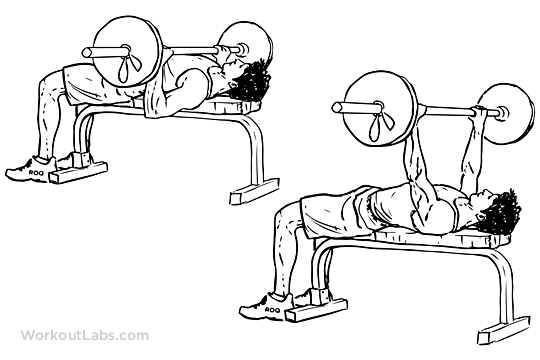 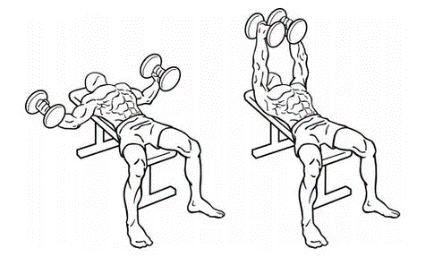 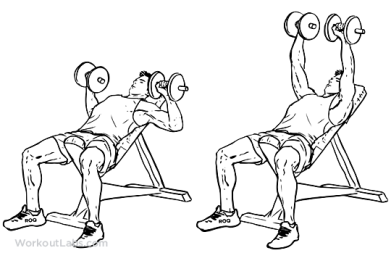 Pressing
Triceps (small)
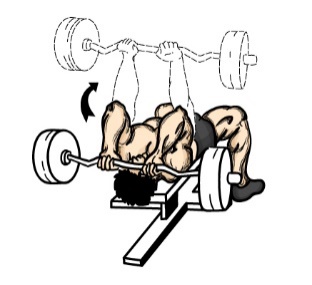 Skull crushers
Keep upper arm stationary 
Slow and deliberate motion
Bent over Triceps extensions
Keep back straight
Keep upper arm stationary
Rope pulls
Stand fully erect
Follow the same plane of motion
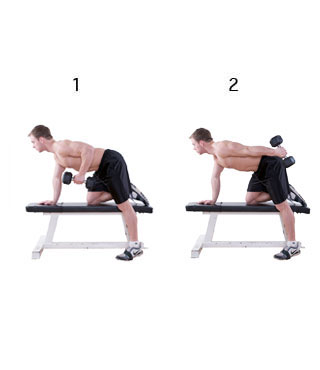 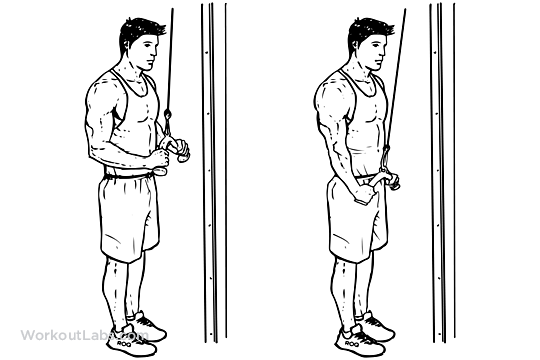 Pulling
Back
Back (large)
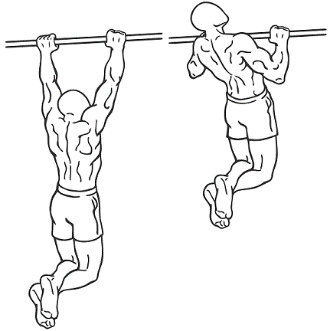 Pull ups
The classic pull up
Focus on full extension
Lat Pull down 
Protect lower back with good posture
Don’t go heavy, emphasize form
Lateral Row
Fully extend arms 
Get full squeeze in back
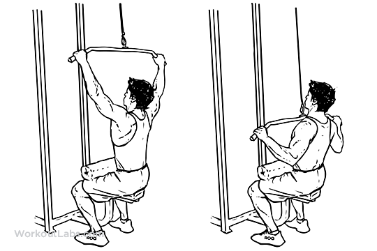 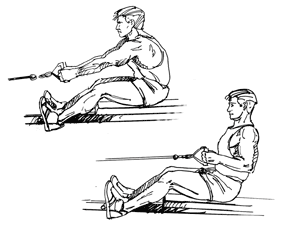 Pulling
Biceps (small)
Standard curls
Focus on external rotation
Low weight under control
Preacher Curls
Easy set up for heavier weight
Slow reps
Cable curls
Simple curl with cable
Constant resistance from cable
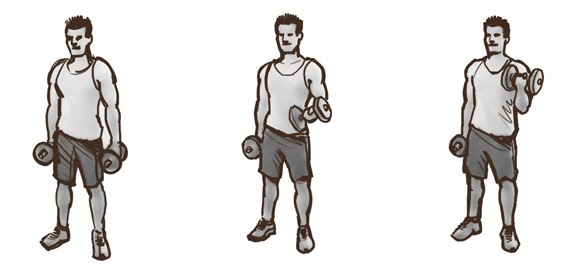 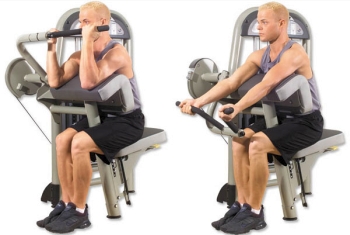 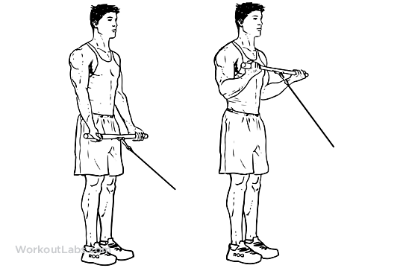 Upper Body
Back
Shoulders
Over head dumbbell press
Maintain vertical plane of motion
Do not go heavy, go steady
Lateral raises 
Keep weight under control
Slight bend in arm 
Internal/ External rotation
Great for shoulder stability
Don’t use the highest resistant band, start low
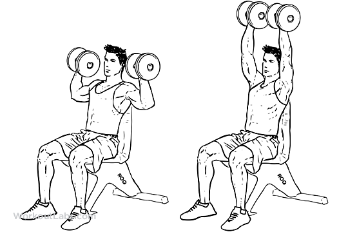 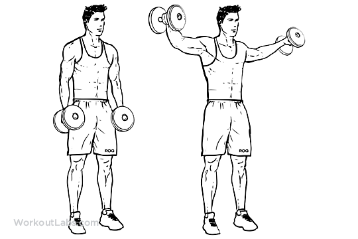 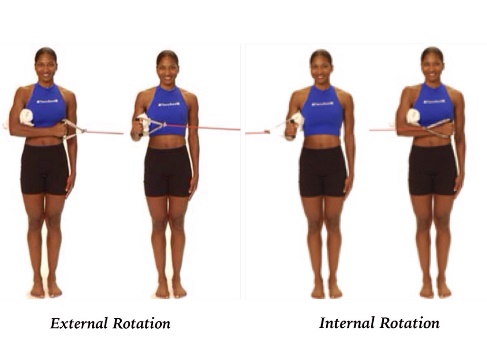 Upper Body
Traps
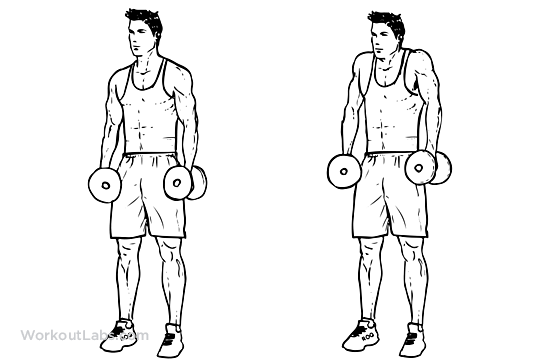 Shrugs
Roll up with your rear traps
Not just straight up and down
Farmers walks
Also great for grip strength 
Perform shrug while walking 
Walk slowly and deliberately
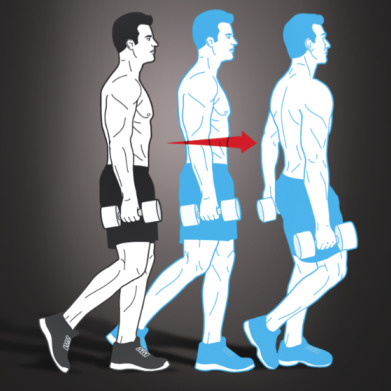 Lower Body
Legs
Back
Squats
Quads should be parallel to floor
Don’t go too heavy, get form first
Lunges
Great cardio exercise
Focus on long lunges
Calf raises
Do high reps low weight
Burn out as many as possible
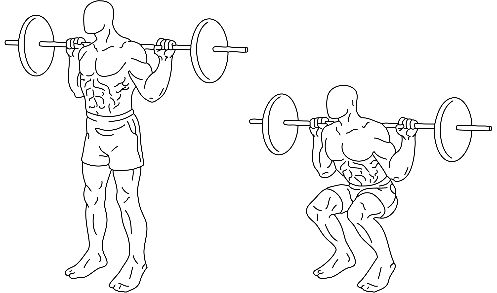 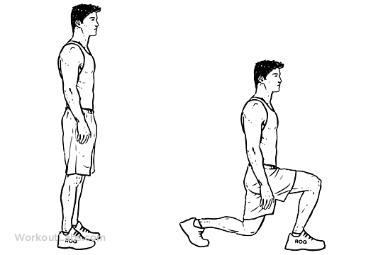 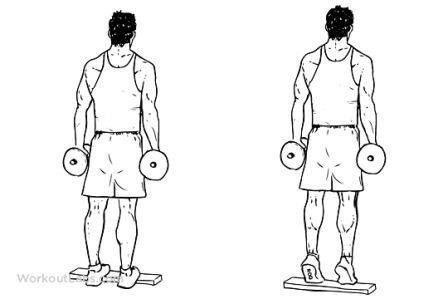 The Weights
We are not all the strongest in the room

Less is often more

Passion
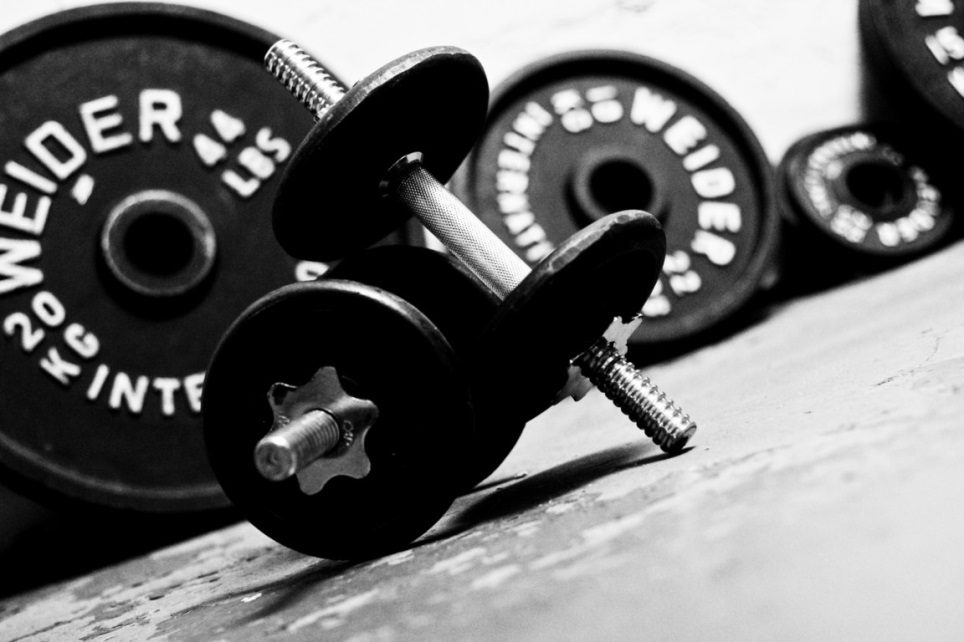 Typical Weights in the gym
2.5 lb.
5 lb.
10 lb. 
25 lb.
35 lb.
45 lb.
Typical bar: 45lbs

E-zgrip bars: 10-15lbs


Simple math
Bar + 45 on each side = 135lbs
E-zgrip bar + 25 on each side = 65 lbs
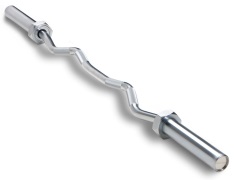 Using the right weight for YOU
Risk of injury increases

Lack of form
Leads to little muscle development


Look strong, but leads to no results. Doing too much for 1-2 reps is not as effective
Risk of injury decreases

Faster results
Watching your weight steadily increase

Feel satisfied and healthy after
Clean muscle growth
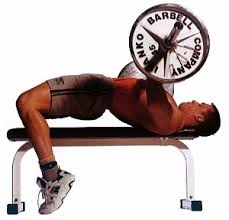 TOO MUCH
JUST ENOUGH
Philosophies
Know what you are training for
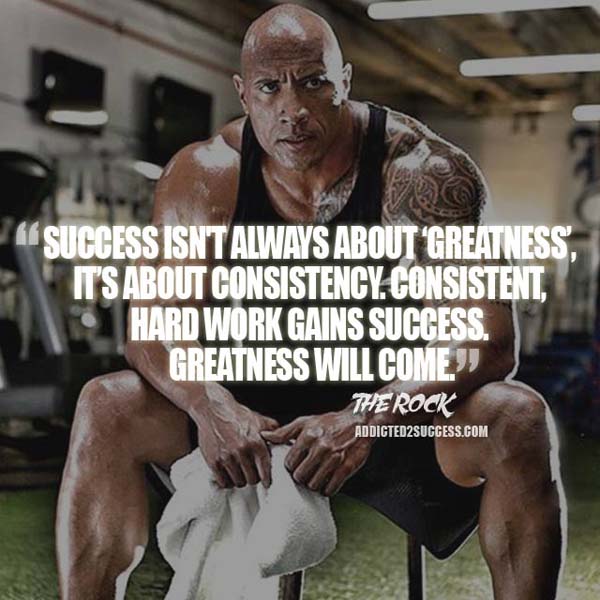 Athletes eat and train. They don’t diet and exercise. Ask yourself, “what are you training for?”
	-Steve Cook
And know how you can get there
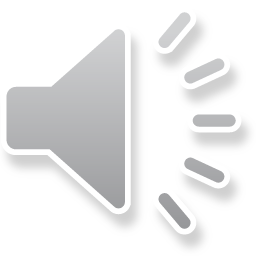 The Jargon, good and bad
Advertisements and social media

Scientific Backing
“WE GARAUNTEE YOU WILL SEE RESULTS!”

Entertaining and fun
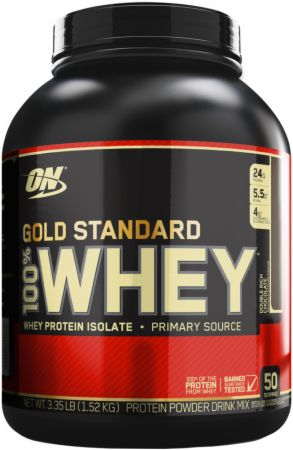 Is this really worth $75 for 12 serving?
No!
The Bad
Incredibly in depth 
Counting carbs
Micros and Macros 
Supplements
Natural dieting is all you need
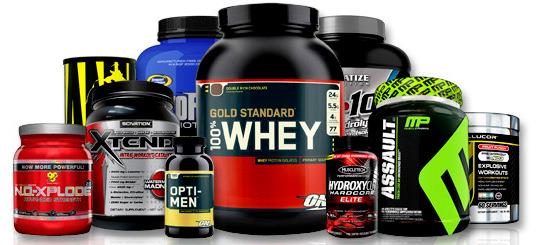 The Good
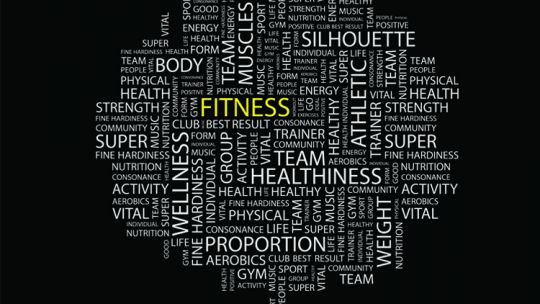 Form over weight
No good comes from poor form
Establish basics before advancing
Proper dieting
Dieting is #1 factor in 
Proper muscle recovery
Safe weight loss
Wellness Training
Positive affect on all aspects of ones life
Results take time
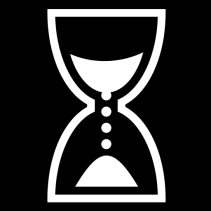 Beginner: Stronger than 5%. Lifting for a couple of months. 

Novice: Stronger than 20%. Lifting for six months.

Intermediate: Stronger than 50%. Lifting for 2 year +

Advanced: Stronger than 80%. Lifting for 5 years 

Elite: Stronger than 95%. Lifting for over 5 years
http://strengthlevel.com/
Results vary
Individuals strive for different results

Aesthetic
Strength
Mental Peace
Stress Relief
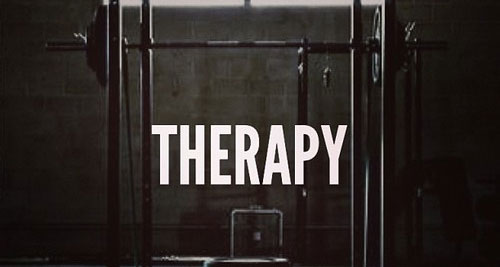 Where to go
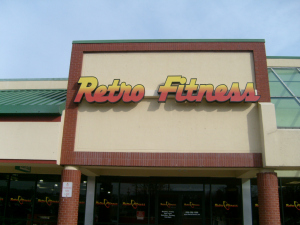 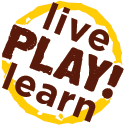 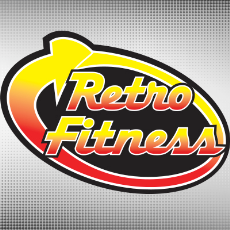 Retro Fitness
Location: 864 N. Delsea Drive, Glassboro, NJ
$20 a month
Rowan Rec Center
Location: On campus
	Free for students
The bottom line
Weight lifting is….
Whatever you make of it